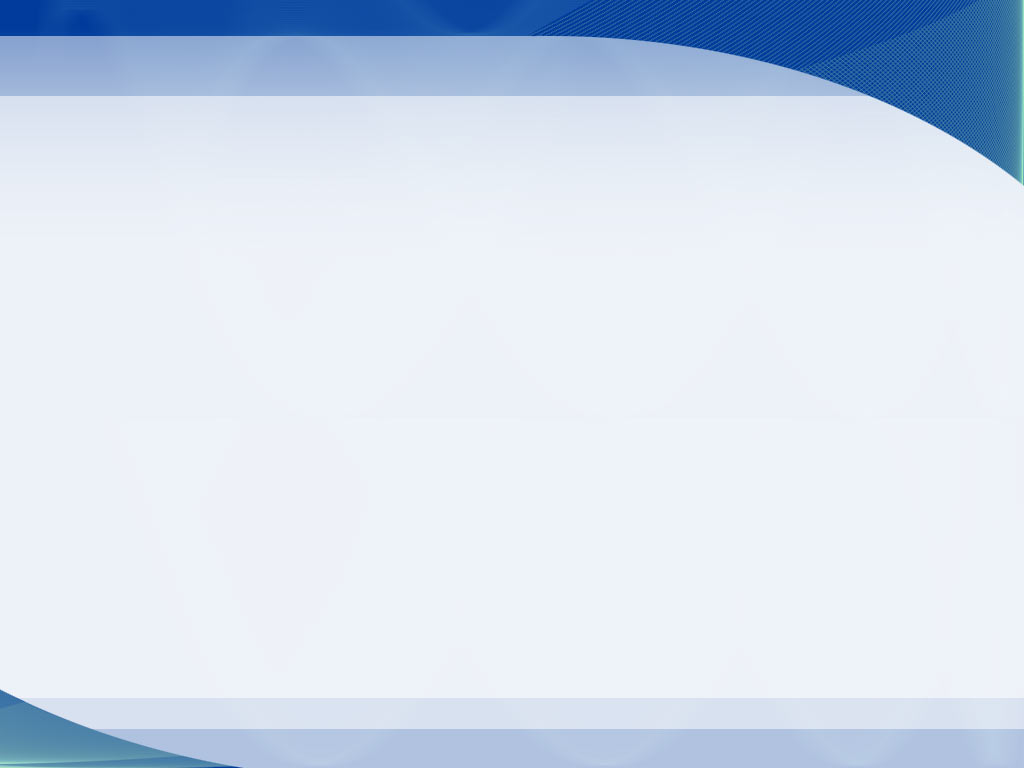 ОЦЕНКА КАЧЕСТВА ДОПОЛНИТЕЛЬНЫХ ОБРАЗОВАТЕЛЬНЫХ УСЛУГ КАК ИНСТРУМЕНТ УПРАВЛЕНЧЕСКОЙ ПРАКТИКИ
Научный руководитель:  доктор педагогических наук, профессор О. Е. Лебедев

Магистрант:  И. С. Буравцева
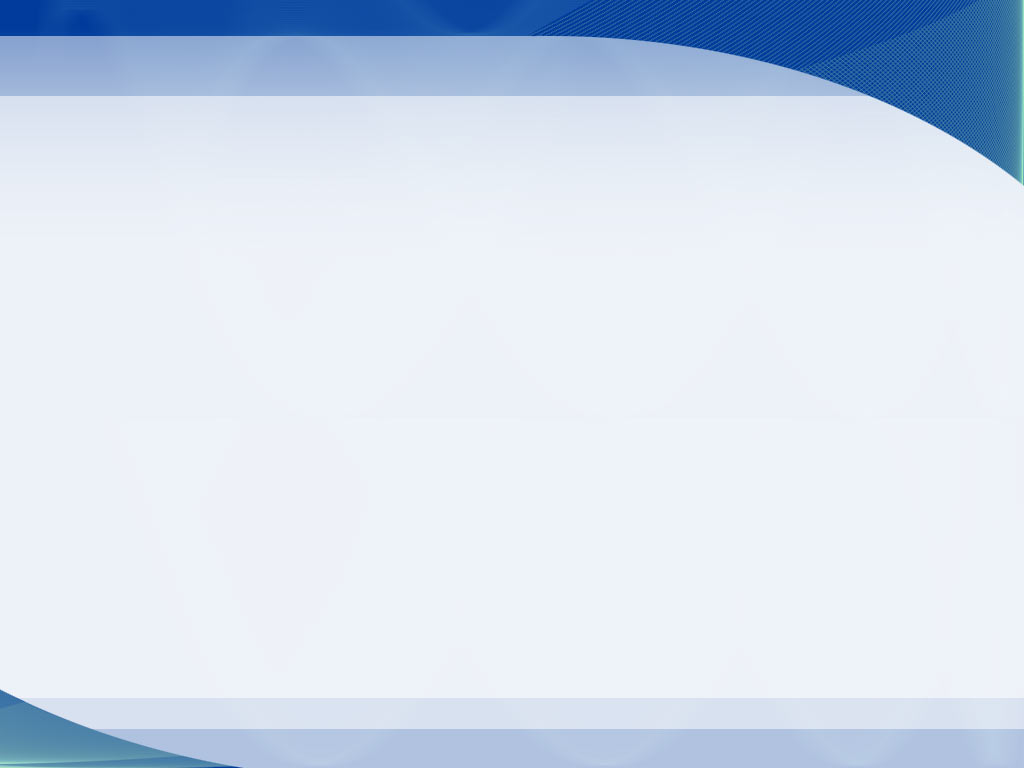 Актуальность темы обусловлена противоречиями между:
   запросами  современных потребителей и отсутствием инструментария измерения и оценки качества предоставляемых дополнительных образовательных услуг;
   необходимостью формирования системы оценки качества дополнительных образовательных услуг и слабой разработанностью методических основ.
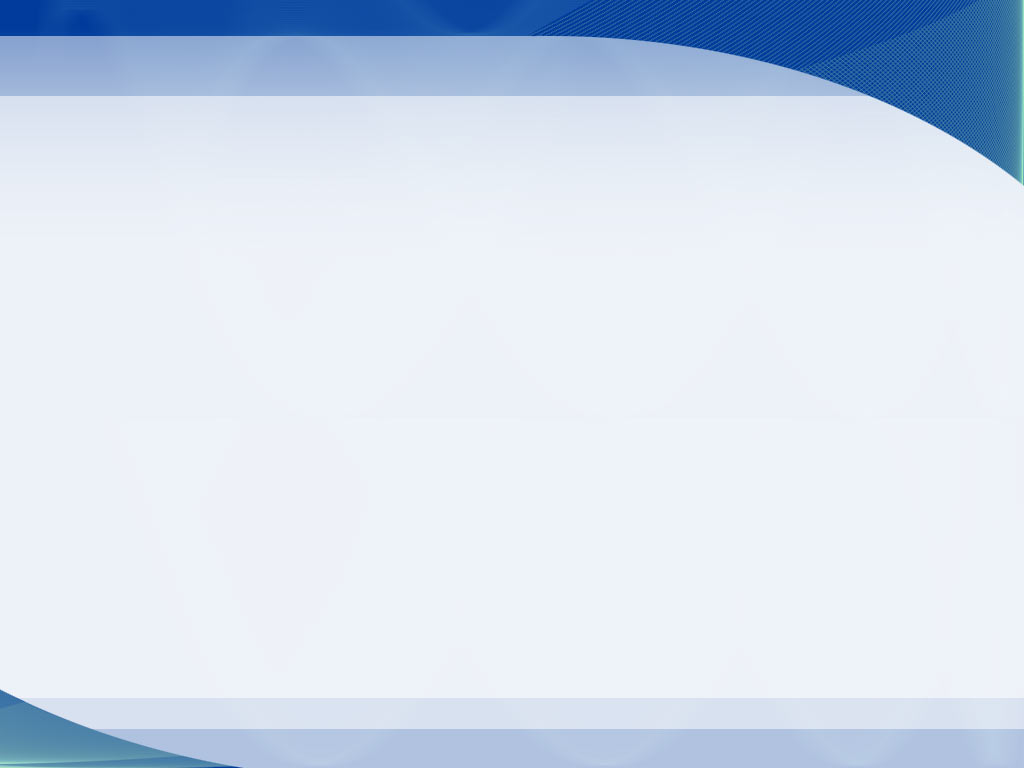 Цель исследования: определение критериев оценки качества дополнительных образовательных услуг, применимых в условиях колледжа.  
Объект исследования: оценка качества дополнительных образовательных  услуг в управленческой практике.
Предмет исследования: соотношение возможных и реальных критериев  оценки  качества дополнительных образовательных услуг.
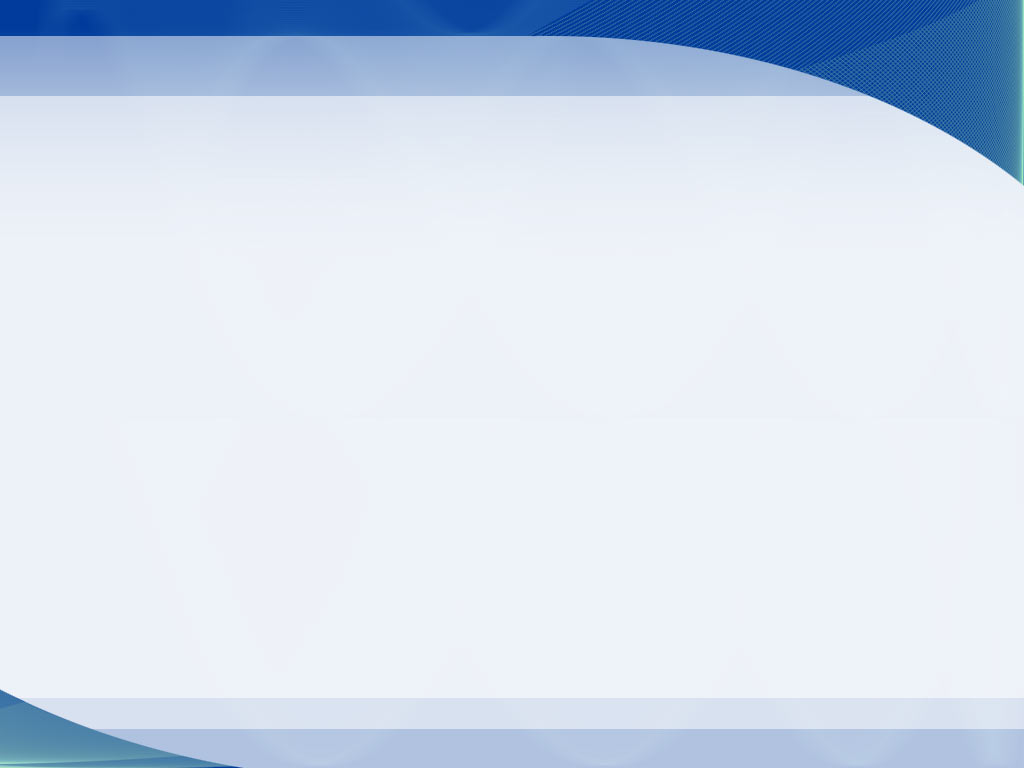 изучена и проанализирована научно-методическая и нормативная литература по теме;

определены основные понятия темы;

определены этапы управления качеством;

определены факторы, влияющие на качество образовательных услуг;

определены  принципы всеобщего управления качеством.
Задача:
Обосновать теоретические подходы к оценке качества дополнительных образовательных услуг в управленческой практике
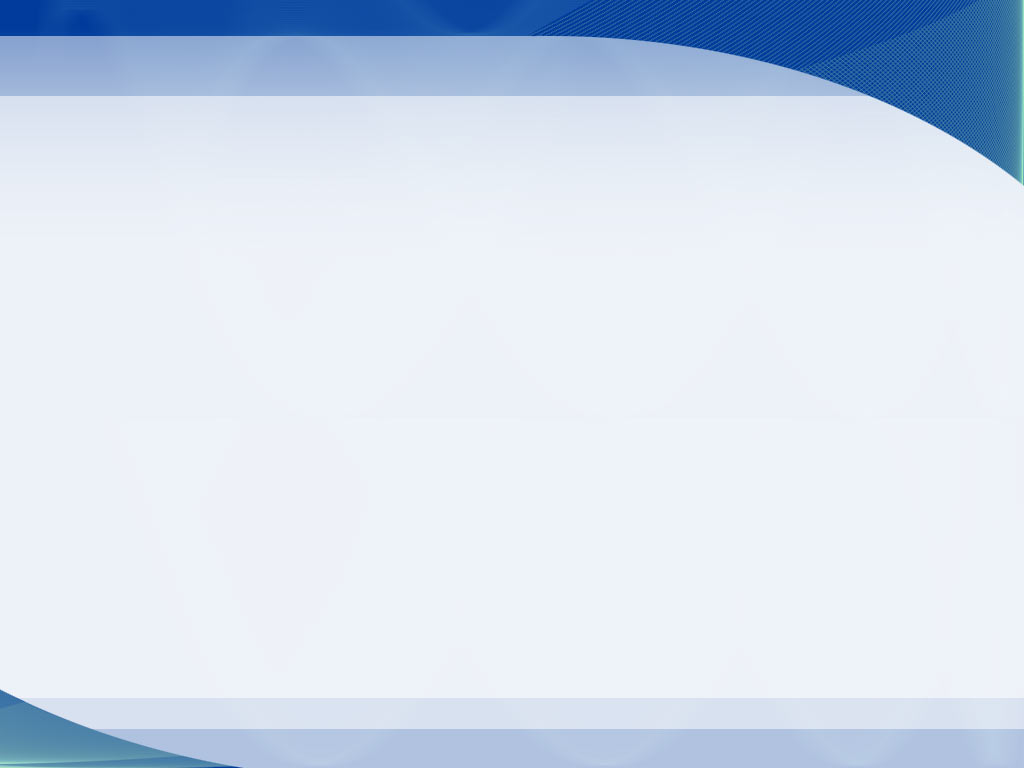 В ходе анализа было выявлено:

В законодательстве отсутствует четкое определение качественной дополнительной образовательной услуги;
Нормативно не определены показатели качественной дополнительной образовательной услуги;
Нет стандарта дополнительного образования;
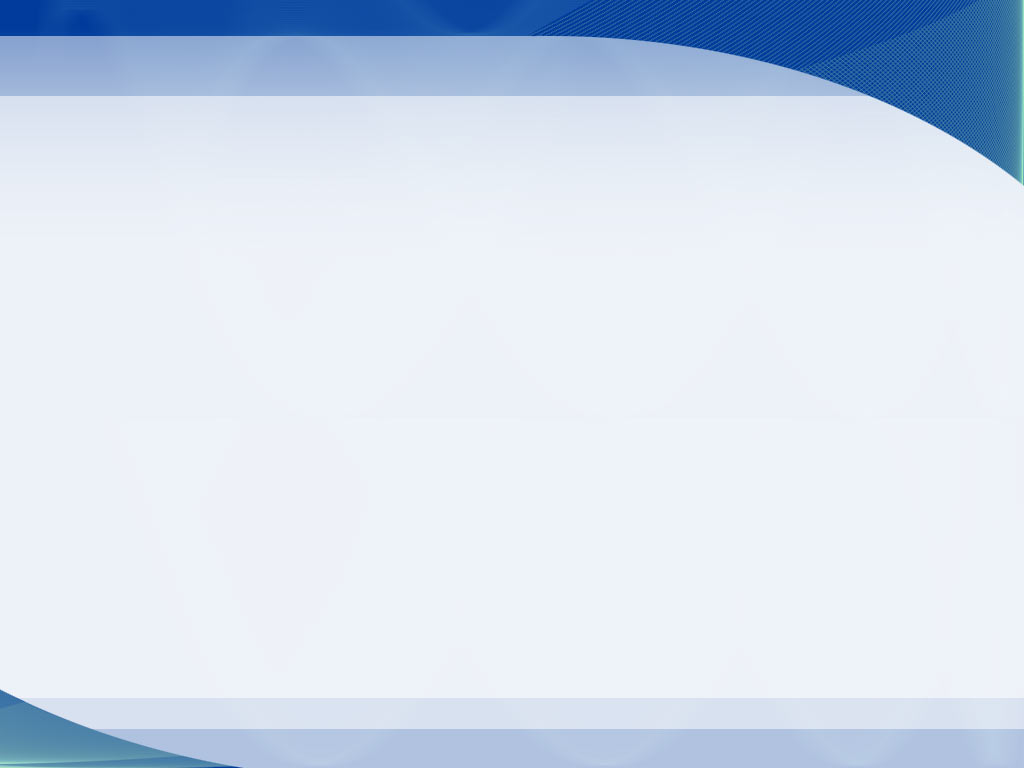 Задача: определить критерии оценки  качества дополнительных образовательных услуг в условиях педагогического колледжа
выделены критерии оценки качества дополнительных образовательных услуг;
проведен анализ методик оценки качества дополнительных образовательных услуг;
проведено анкетирование родителей и педагогов Центра досуга и развития: 

выявлен уровень удовлетворенности услугами Центра досуга и развития;
выделены основные группы критериев, по которым потребитель и исполнитель оценивают образовательную услугу.
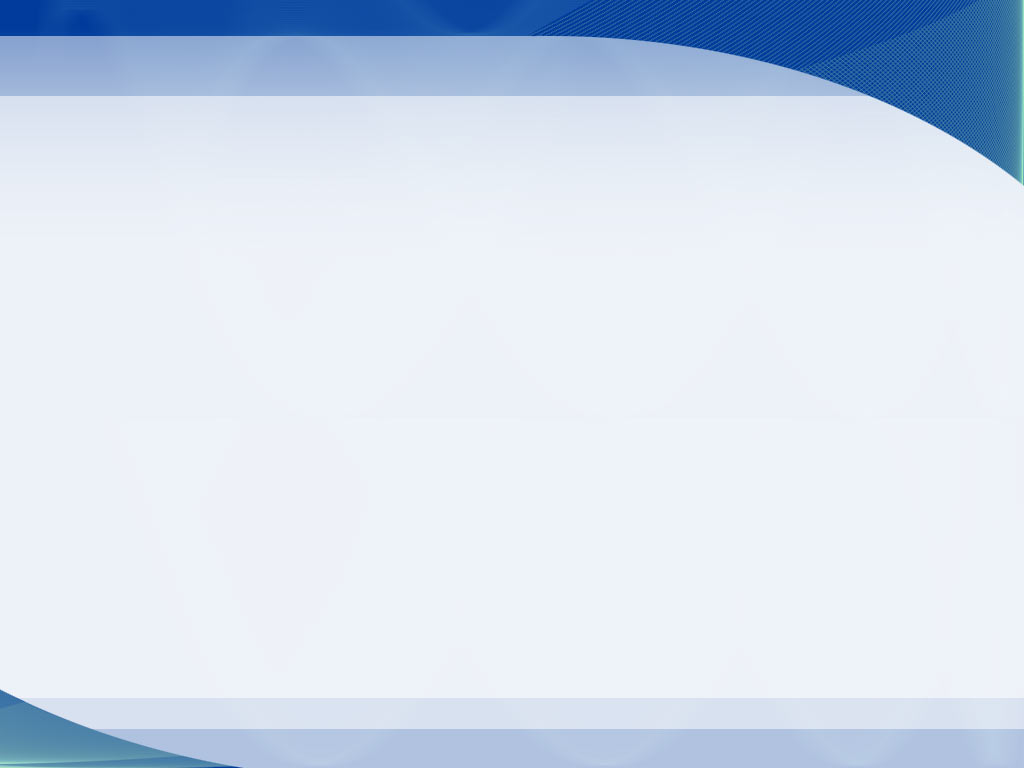 Качественная образовательная услуга (родители)
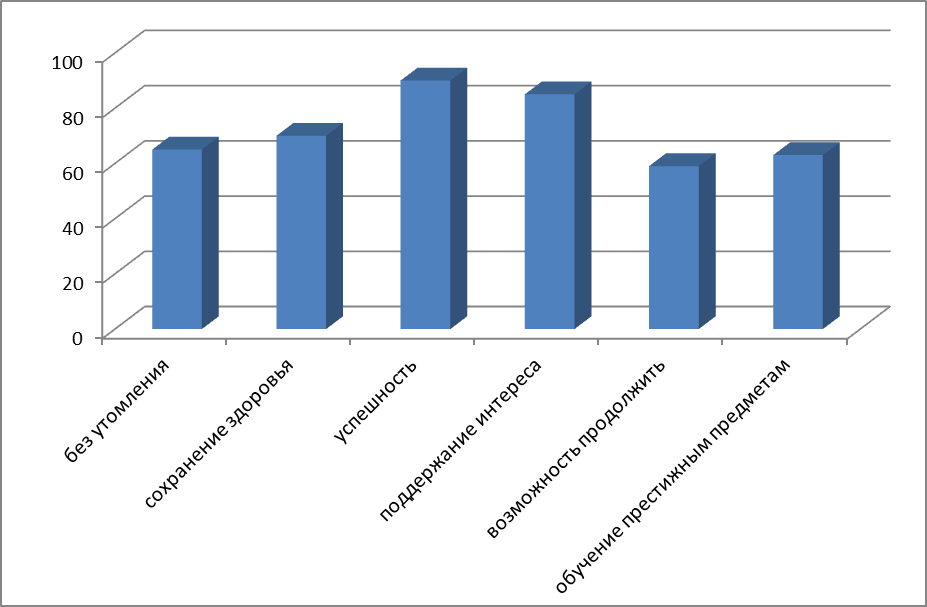 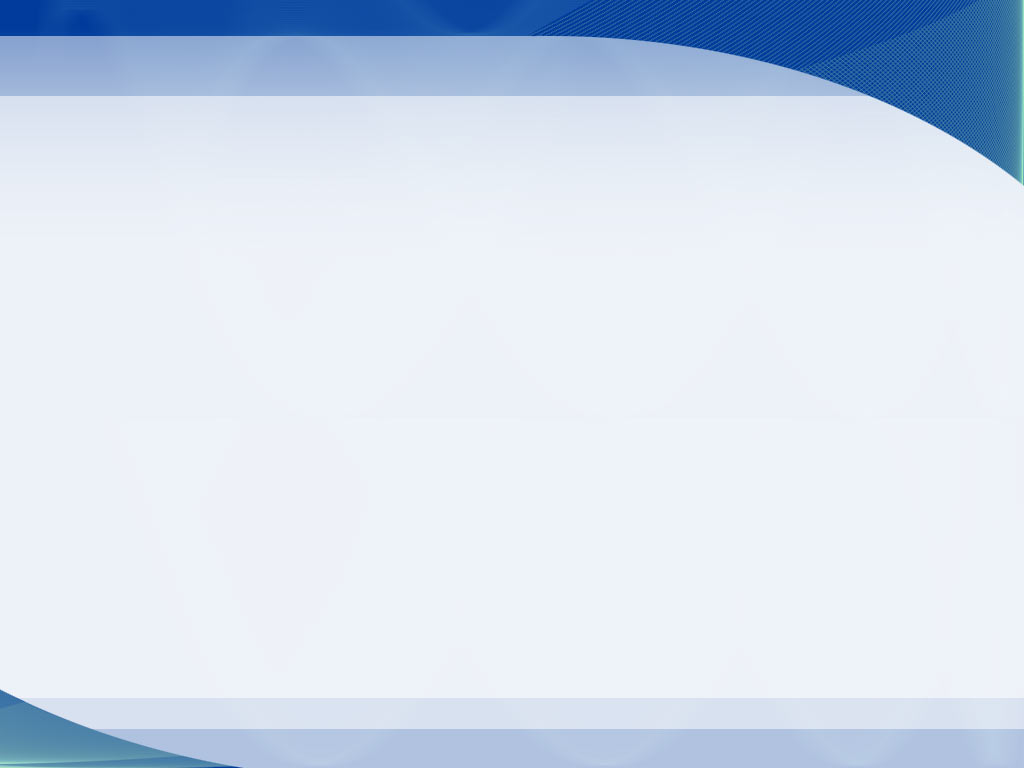 Качественная образовательная услуга (педагоги доп.образования)
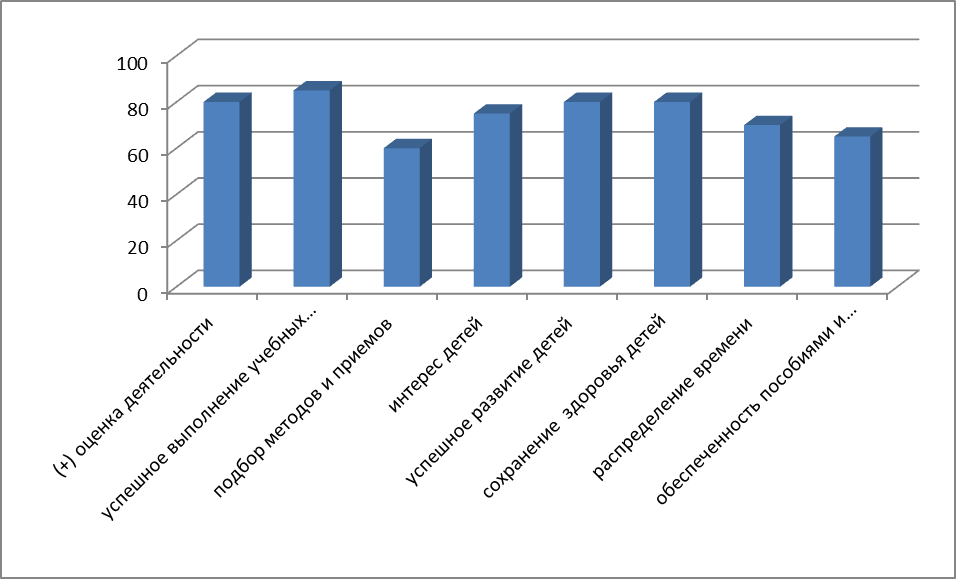 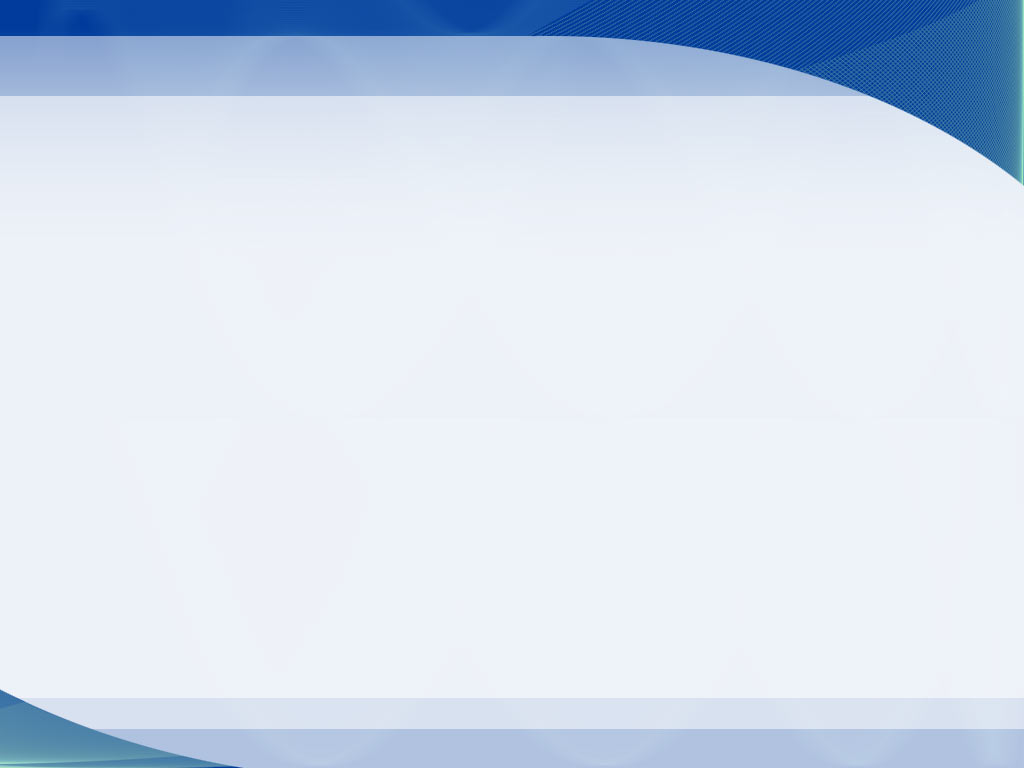 В ходе исследования выявлено: 
 оценка качества дополнительного образования  нормируется пока самим образовательным учреждением;
 не существует стандартов дополнительного образования;
 одним из основных критериев считаются личные достижения обучающегося;
методика оценки качества дополнительных образовательных услуг в условиях педагогического колледжа позволяет не только оценить качество,  но и скорректировать цели всего учреждения в целом;
определение механизмов выявления результатов, апробация методики оценки, получение выводов, затем  корректировка целей дополнительного образования, средств и условий реализации целей, позволяет повысить эффективность управления качеством образования.
Результат
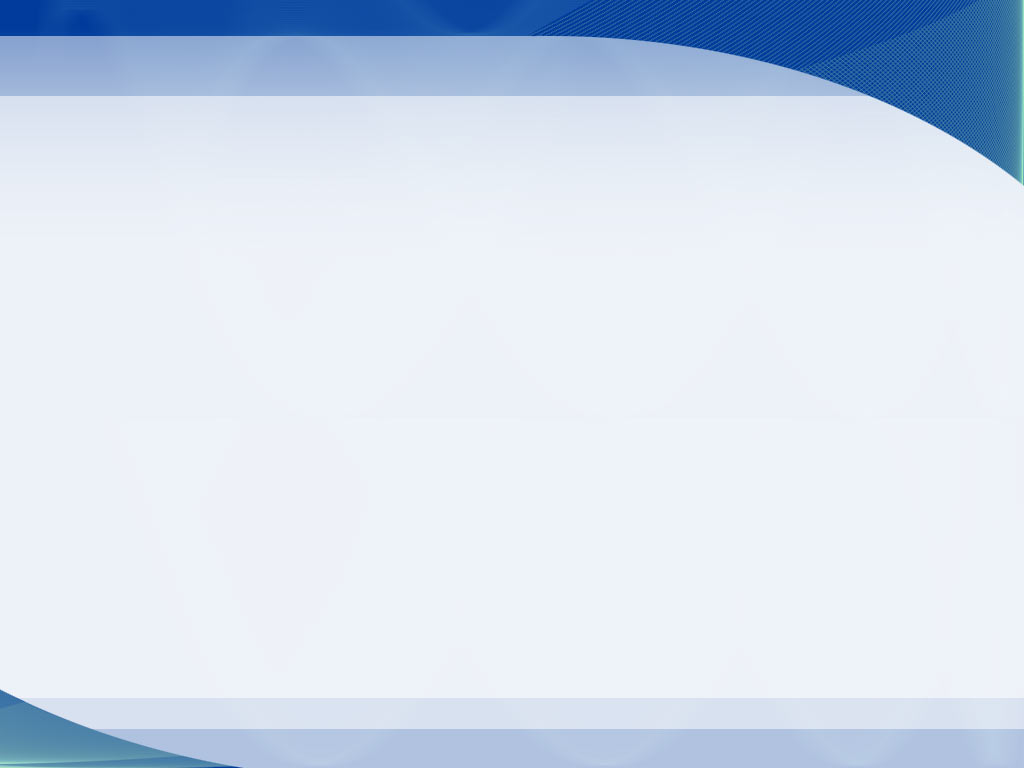 Цикл  Деминга: 

Планируй 
      делай 
	изучай/оценивай 
	         действуй/улучшай
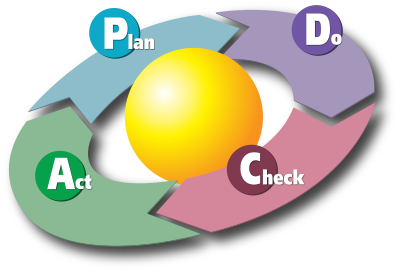 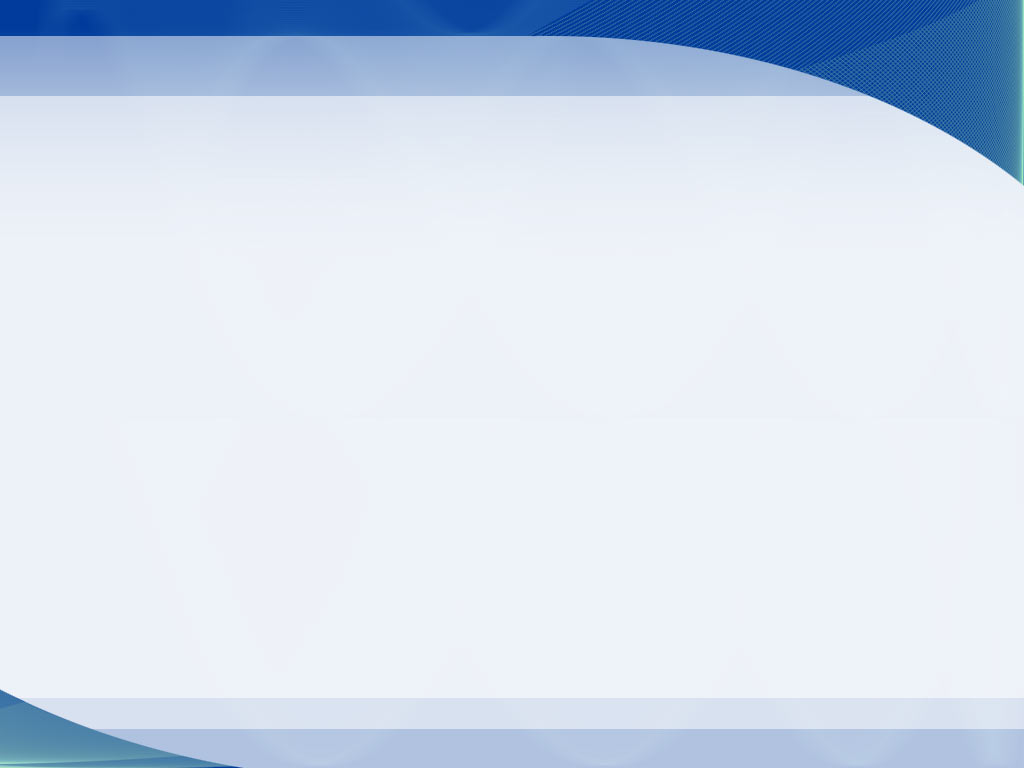 Возможности развития дополнительных образовательных услуг в условиях колледжа

для студентов                                 для преподавателей

                          для развития колледжа
Определение условий повышения эффективности дополнительных образовательных услуг в педагогическом колледже
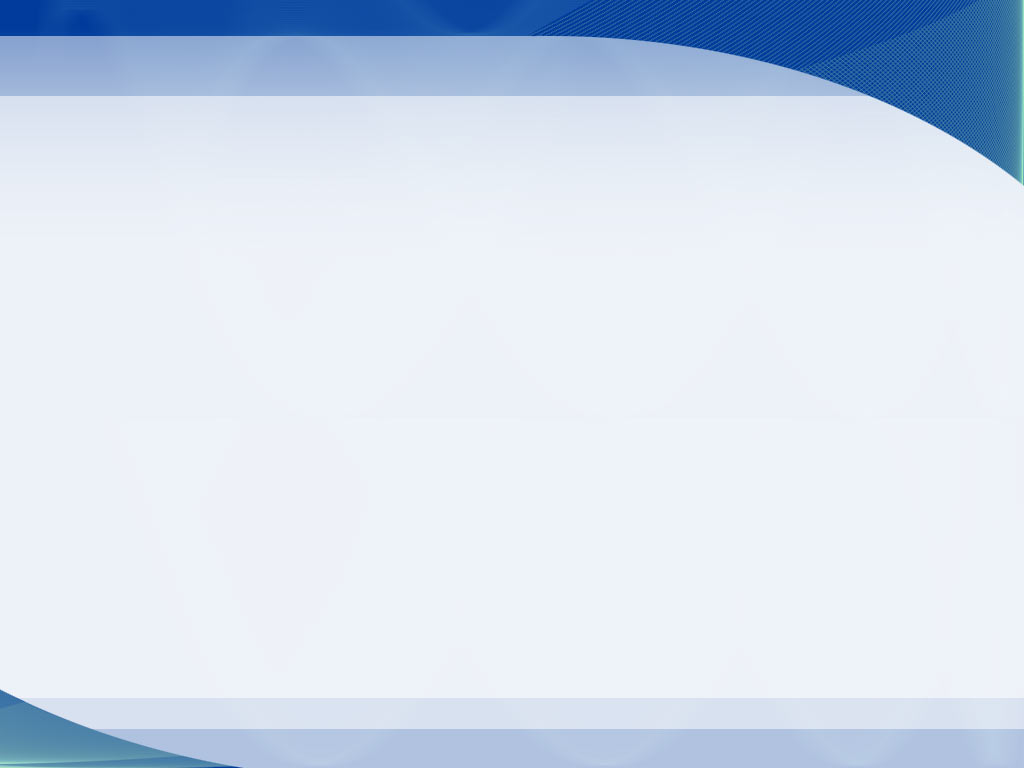 образовательная услуга – средство удовлетворения потребности в образовании, которое выявляется и удовлетворяется на рынке образовательных услуг.
 дополнительная образовательная услуга – вид деятельности, направленный на удовлетворение ожидаемых и неожидаемых образовательных потребностей конкретных потребителей сверх основных образовательных программ.
 качество дополнительной образовательной услуги – совокупность характеристик процесса по предоставлению образовательной услуги, относящихся к его способности удовлетворять образовательные потребности и конкретных потребителей.